Library Law …and More
New Jersey State Library
New Library Directors Orientation
February 14, 2024
1
Disclaimer
The materials and information provided in this presentation are for informational purposes and do not constitute legal advice.  
Participation in this seminar does not create an attorney-client relationship
You should contact your attorney to obtain advice with respect to any particular issue or problem
2
Road Map
Types of Public Libraries
Municipal/Joint Municipal
County
Association
Trustees
Oath of Office
Attendance/Vacancies
Trustee Education Requirement
3
Road Map
Laws Specific to Libraries
Organization/Officers
Powers of Board
Autonomy/Role of the Mayor
Funding
Eligible vs Ineligible Costs
Excess Funds
Confidentiality of Library Records Act
Road Map
Statutes Applicable to all Public Entities
Open Public Meetings Act
Personnel/Civil Service
Paid Sick Leave Act
FMLA – Family and Medical Leave Act
Open Public Records Act
Miscellaneous
Insurance
Library Policies
Friends of the Library
Role of the Director
Q & A
5
Types of Public Libraries
Municipal/Joint Municipal
Formed by Referendum
Trustees appointed by Mayor(s)
County
Formed by Referendum (2 exceptions)
Commissioners appointed by Freeholders
Association
Non-Profit formed per NJSA 15A:1-1 et seq.
6
Municipal and Joint Municipal Library Board Membership
The mayor or other chief executive officer of the municipality, and the superintendent of schools are ex officio members and vote
5-7 citizens appointed by mayor (municipal)
3 citizens appointed by mayor of each member municipality (joint)
7
Municipal and Joint Municipal Library Board Restrictions
Appointed trustees must be citizens
Not all trustees have to be residents of the municipality-4 appointees must be residents
Appointed trustees cannot be employees of the municipality (Attorney General Opinion 12/27/2005)
Not compensated; expenses are reimbursed
8
County Library Commission
A majority of commissioners must be residents of municipalities that support the county library
No requirement that commissioners must be citizens
Not compensated; expenses reimbursed
9
Association Libraries
Association Libraries are formed and operated pursuant to the Nonprofit Corporation Act – N.J.S.A. 15A:1-1et seq.
In accepting municipal aid, must keep Library open at such reasonable hours as meets the approval of the Mayor & Council  - N.J.S.A. 40:54-35
Unlike Municipal Library, no guarantee of funding and subject to whims of the Mayor & Council
Confidentiality of Library Records Act applies to Association Libraries
Open Public Meetings Act and Open Public Records Act apply
10
Oath of Office
Trustees are required to take Oath at start of term
Must be done before they can vote
Written Oath
Usually done by the Municipal Clerk
May be done by President of the Board
Must be filed with Municipal Clerk
11
AttendanceN.J.S.A. 40A:9-12.1
If absent for 8 consecutive weeks or 4 consecutive regular meetings, without excused absence, board required to declare office vacant and notify the appointing authority
Municipality, by ordinance, can reduce the time frame to 6 weeks or 3 meetings
Board has discretion to excuse absences but must  excuse for legitimate illness
12
Trustee Education Requirement
Necessary to qualify for Per Capita State Aid
A member or members of the board or commission must complete a minimum of seven total hours of library-related education annually (N.J.A.C. 15:21-2.3(a)(2))
13
Organization
Term of Office
5-year terms
Staggered
Must start at the same time of the year, e.g. January 1
Vacancies are filled for the remainder of the term (N.J.S.A. 40:54-10;40:54- 29.10; 40:33-7)
Not a new term
14
Officers – Municipal Library
President, Treasurer, Secretary
One year term and until successor is elected.
Statute does not spell out duties of each office, but By-Laws can.
Bonding
Statute requires bond for Treasurer.
Recommend  2 signature checking account and that all trustees with signing authority be bonded or insured
15
By-Laws
Board should consider adopting By-Laws
Officers and their responsibilities
Many add VP, but not required
Committee Structure
Building and Grounds; Finance; Personnel; Policy
Allow trustees to attend remotely 
Parliamentary Authority
Current Edition of Robert’s Rules of Order Newly Revised
16
Powers of Board
Purchase Books, Papers, Reading Matter
Hire Librarians
Hire other necessary personnel
Fix compensation of employees
Rent rooms or construct buildings
Adopt rules and regulations
Do whatever is necessary to maintain library
17
Autonomous
Library Board runs the Library
Not the Mayor
Not the Council
Attorney General Formal Opinion 1959 #10
Library statute excludes any interference by the municipal governing body with the exercise of the powers granted to trustees
Legal Autonomy vs. Political Autonomy
18
Role of the Mayor
Mayor appoints citizen trustees
One vote on the Board; Not the CEO of the Library
Should not dictate what the Library does
Politics
Board is structured to minimize political influence
As the appointing authority, Mayor may seek to influence other trustees 
Cultivate good relations with the Mayor 
Town Services/Capital Projects
19
Funding
Municipal/Joint Municipal Library must receive 1/3 mill (County – 1/15 mill of towns receiving services)
1/3 mill of the equalized property valuation
Separate line on tax bill - No longer subject to town’s budget cap
Municipality can appropriate more money
But “extra money” will be subject to town’s budget cap
20
Funding
Statute requires the money be paid quarterly to Library Treasurer. N.J.S.A. 40:54-8(a).
Regs allow money to be kept in a reserve account in the custody of the municipality and disbursed upon approval of library trustees.  N.J.A.C. 15:21-12.4(d).
Any prior year unexpended funds remaining from 1/3 mill shall be retained in the library-controlled account dedicated for eligible purposes.  N.J.A.C. 15:21-12.4(e).
County treasurer is custodian of county library funds
Changing 1/3 Mill fundingN.J.S.A. 40:54-8(b); N.J.S.A. 40:54-29.9(b)
Governing body of municipality may, or upon petition signed by voters that equal at least 15% of the votes cast at the last general election shall, submit to the voters a referendum to change the rate of funding.  Cannot be submitted more than once every 3 years.
New rate expires after 10 years or in the tax year after a referendum establishes a new rate.
The new rate is exempt from the 15% annual cap set forth in the statute. 
In the first year that the new rate is in effect, the Library is exempt from the Excess Funds statute.
The wording of the public question is set forth in the statute as is the outline for an interpretive statement N.J.S.A. 40:54-8.2.
22
Eligible Costs N.J.A.C. 15:21-12.5 vs. Ineligible Costs N.J.A.C. 15:21-12.6
Eligible Costs – reasonable and necessary costs incurred in connection with the direct operation of a free public library to provide library services.
Ineligible Costs -   
Cannot pay rent to the Town
Cannot pay for debt service
Capital Expenses only if Library has a Capital Plan and sufficient funds remain for the maintenance of the library for the balance of the year.
23
Excess Funds Statute – N.J.S.A. 40:54-15
Requires Library to return unrestricted surplus in excess of 20% of last year's audited operating expenses
Return of Funds must be approved by State Librarian
State Library website has a package of materials to be followed before return can be approved.
Donations and Funds previously restricted for Capital are excluded from the calculation
24
Excess Funds Statute -How you can keep your Money
Maintain separate bank account for restricted funds
Adopt Capital Plan – Hire an Architect/Engineer
Adopt Resolutions restricting funds for Capital Purpose and transferring funds to separate bank account
Excess Funds returned to municipality can only be used for tax relief
25
Confidentiality of Library RecordsN.J.S.A. 18A:73-43.1
Library records containing names or other personally identifying details of library users are CONFIDENTIAL and cannot be disclosed unless:
Necessary for operation of Library
Disclosure is requested by User
Pursuant to court order or court subpoena
Use of patron Email
Opt-in vs. Opt-out
26
Open Public Meetings Act –Notice Requirement
Public Policy - public has the right to adequate advance notice of and the right to attend all meetings of public bodies 
Notice must give date, time, location and to the extent known the agenda
At least 48 hours in advance
Posted in a prominent location
Mailed, phoned or hand delivered to at least 2 newspapers 
Filed with the municipal clerk (county clerk if county library)
In lieu of notice for each regular meeting, board can adopt a meeting schedule at annual meeting and provide notice of that schedule as above except no need to include agenda
27
Open Public Meetings Act – Public Emergency
During a state of emergency, the board is permitted to perform any of the following by means of communication or other electronic equipment:(1) conduct a meeting and any public business to be conducted thereat,(2) cause a meeting to be open to the public,(3) vote, or (4) receive public comment.
Meeting Notice
May post notice on website in lieu of adequate notice, but If website only, then meeting is limited to matters necessary for continued operation related to the emergency declaration or those decision which must be made due to time constraints
Public Comment
Comment can be made “live”, via email or written letter which will be read
Open Public Meetings ActEmergency Meetings
When the board must meet and cannot provide 48-hour notice
Board must adopt, by affirmative vote of 3/4 of the members attending, a resolution stating that the subject of the meeting was so urgent that a delay in meeting to provide adequate notice would likely result in substantial harm.
Meeting is limited to action on the urgent matter
Must provide notice of the meeting as soon as possible thereafter
29
Open Public Meetings Act -Quorum and Minutes
Quorum is required to conduct business
Quorum is a majority of the board
Law does not apply to meetings of less than an effective majority of the board, e.g. committees
Minutes
Must contain the time, date and place of meeting, the members present, the subjects considered, actions taken, vote of each member
Minutes must be made promptly available to the public
Must keep minutes of closed sessions
30
Open Public Meetings ActClosed/Executive Session
Closed Sessions
Required to adopt a resolution to go into closed session
Resolution must state the time and circumstances under which the closed session discussion must be made public
Personnel Matters
Rice Notice
Litigation/Attorney Client Privilege
Contract Negotiations
Cannot take action in closed session
31
Open Public Meetings ActEmail and Penalties
Beware of Email Violations of the Law
Blind cc – Undisclosed Recipients
Penalties
Injunction undoing action of the board 
Knowing violation – civil penalty of $100/$500
Personnel Manual/Employee Handbook
Adopt a Personnel Policy/Manual/Handbook
Sexual Harassment Policy
Affirmative Action Policy
Work Week
Meal Breaks
Vacation/Sick Leave
Procedure for calling in sick/request vacation 
Bereavement Leave
Discipline procedures
33
Personnel -Civil Service
Civil Service – if your town is a civil service town, your employees are civil service
If title is ‘classified’ must hire from list
Working test period of 3 months after appointment to permanent title
Must provide progress reports
If employee is dismissed before end of working test period, employee has the right to appeal
34
Civil Service – 
Discipline
Civil Service employees can only be disciplined for cause

 Incompetency, inefficiency or failure to perform duties;
 Insubordination;
 Inability to perform duties;
Chronic or excessive absenteeism or lateness;
Conviction of a crime;
Conduct unbecoming a public employee;
Neglect of duty;
Misuse of public property, including motor vehicles;
Discrimination that affects equal employment opportunity
 Violation of the New Jersey First Act
 Other sufficient cause.
35
Paid Sick Leave Act
Most employees have the right to accrue up to 40 hours of earned sick leave per year.  (1 hour for every 30 hours worked)
Must provide employees with a Notice of Employee Rights
The form of notice is available at NJDOL website https://www.nj.gov/labor/forms_pdfs/mw565sickleaveposter.pdf
"Employer" does not include a public employer that is required to provide its employees with sick leave with full pay pursuant to any other law, rule or regulation of this State. 
If you are a Civil Service Library, you are not subject to the Act.
36
FLA – Family Leave Act (State)FMLA  - Family and Medical Leave Act (Federal)
Public Libraries are covered employers regardless of the number of employees
Employees must have worked at least 12 months for the employer, but not 12 consecutive months
Employee must have worked at least 1000 hours(FLA) or 1250 hours(FMLA) in the 12 months prior to taking leave
Employee may take FLA leave for the following reasons
Serious Health Condition of immediate family member
Birth/Adoption of Child Must be taken within 1 year of birth/adoption
FMLA – the above plus serious health condition of employee
37
FLA/FMLA –Cont’d
Amt of Leave – 12 weeks in 24 months (FLA) 12 weeks in a 12 months (FMLA)
Leave is job-protected- returned to the same or similar job 
FMLA and FLA Leave can be taken in increments. 
If intermittent, employee must try to schedule so as to minimize disruption for the employer
May require employee to concurrently exhaust paid leave while on FLA/FMLA 
Employer must keep employee on health insurance, but employee must pay normal contributions
38
Open Public Records Act
Designed to increase public accessibility to government
Broadly defines a government record
Employee’s personnel records are exempt but must disclose employee’s name, title, position, salary, length of service
Compliance process via Government Records Council and Superior Court
Penalties for anyone who knowingly violates the law
Attorneys’ fees for a successful requestor
Appoint a Records Custodian?
39
Insurance
Employment Practices Liability Insurance (aka D&O insurance)
Liability Insurance
Hazard Insurance
Contents covered for replacement value
Worker’s Compensation Insurance
If in a JIF what is your retention?
Unemployment Insurance
If you don’t have it, the state will bill you for benefits paid
40
Patron Behavior Policy
Spell out in detail what behavior is unacceptable
Detail under what circumstances the patron will be asked to leave the premises/have library privileges suspended/revoked
Must provide for due process – patron must have the right to appeal suspension/revocation
41
Other Policies
Unattended Children
Internet Use
Community Room Policy
Cash Management Policy 
Anti-Harassment/Sexual Harassment Policy
Recommend annual or biennial training
Contact NJ Division on Civil Rights
42
Friends of the Library
Non-profit corporation
Purpose is to assist the public library
501(c)(3)
Tax Exempt; Donations tax deductible
Friends do not run the Library
Friends raise funds to augment the Library budget
Friends are not covered by Local Public Contracts Law
May buy items and donate them to the Library
43
Role of the Director
Director is Library’s CEO
Manages and directs the operations of a free public library (Civil Service Job Description)
Board has hiring authority – but may delegate this to the Director; otherwise Director should
Identify the need for a position
Interview candidates and recommend hire
44
Role of the Director
Trustees should not talk to staff about Library Operations
Staff communicates with the Director and the Director communicates with Trustees
Establish Job Description/Goals for the Director
Performance Evaluations
45
Questions???
Michael A. Cerone, Jr., Esq.1360 Clifton Avenue #288Clifton, NJ 07012
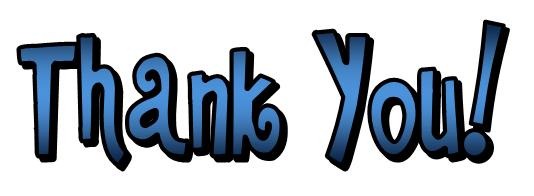 Phone – 973-778-1601
Email - MACJRESQ@VERIZON.NET